MATEMÁTICAS ABN
INICIACIÓN ABN EN INFANTIL Y PRIMARIA
CEIP NTRA. SRA. DE LA ANTIGUA
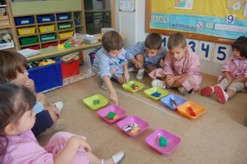 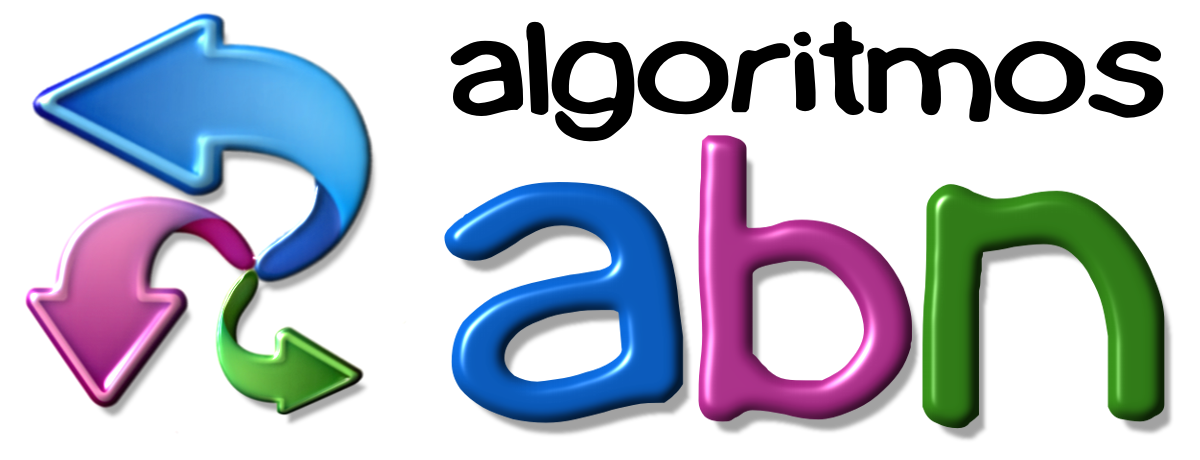 [Speaker Notes: Esta plantilla se puede usar como archivo de inicio para proporcionar actualizaciones de los hitos del proyecto.

Secciones
Las secciones pueden ayudarle a organizar las diapositivas o a facilitar la colaboración entre varios autores. En la ficha Inicio, en Diapositivas, haga clic en Sección y, a continuación, en Agregar sección.

Notas
Use el panel Notas para las notas de entrega o para proporcionar detalles adicionales al público. Puede ver estas notas en la vista Moderador durante la presentación. 
Tenga en cuenta el tamaño de la fuente (es importante para la accesibilidad, visibilidad, grabación en vídeo y producción en línea)

Colores coordinados 
Preste especial atención a los gráficos, diagramas y cuadros de texto. 
Tenga en cuenta que los asistentes imprimirán en blanco y negro o escala de grises. Ejecute una prueba de impresión para asegurarse de que los colores son los correctos cuando se imprime en blanco y negro puros y escala de grises.

Gráficos y tablas
En breve: si es posible, use colores y estilos uniformes y que no distraigan.
Etiquete todos los gráficos y tablas.]
METODOLOGÍA ABN
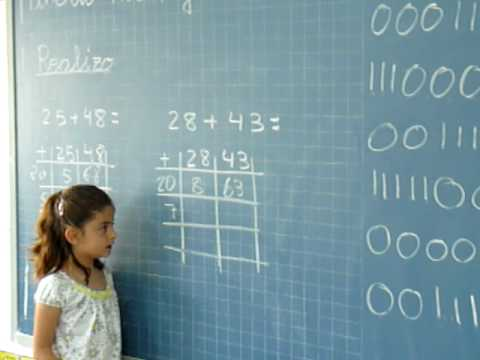 Basada en el cálculo abierto con números.
Se trabaja con números no con cifras.
Flexible y adaptada a los diferentes ritmos de aprendizaje del alumnado. 
Manipulativa, motivadora y práctica. Cercana a la realidad del alumnado.
Potencia el cálculo mental y da significado a la aplicación de los algoritmos empleados en operaciones básicas de cálculo.
[Speaker Notes: * Si alguno de estos problema causaron una demora en el programa o se deben analizar en profundidad, coloque los detalles en la siguiente diapositiva.]
CONTENIDOS COMUNES INFANTIL Y PRIMARIA ABN
[Speaker Notes: ¿Cuáles son las dependencias que afectan a la escala de tiempo, costo y resultado de este proyecto?]
SECUENCIACIÓN DE LA NUMERACIÓN EN ABN
[Speaker Notes: Las siguientes diapositivas muestran distintos ejemplos de escalas de tiempo con elementos gráficos SmartArt.
Incluya una escala de tiempo del proyecto, donde se indiquen claramente los hitos y fechas importantes, y resalte dónde se encuentra el proyecto en este momento.]
PASOS A SEGUIR EN LA SECUENCIACIÓN DE CONTENIDOS EN INFANTIL 3 AÑOS
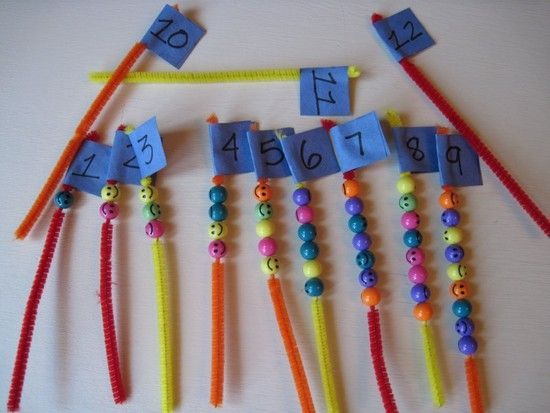 Nivel de la cadena numérica I. 
Numeración y cantidad con diferentes grafías y variados recursos.
Subitización primeros números.
La recta numérica hasta el 10.
Realización de problemas orales con imágenes.
Ordenamiento de patrones.
Fichas.
[Speaker Notes: ¿Sobre qué es el proyecto ?
Defina el objetivo del proyecto
¿Es similar a otros proyectos anteriores o es nuevo?
Defina el ámbito del proyecto
¿Es un proyecto independiente o está relacionado con otros proyectos?

* Tenga en cuenta que no se necesita esta diapositiva para las reuniones semanales]
PASOS A SEGUIR EN LA SECUENCIACIÓN DE CONTENIDOS EN INFANTIL 4 AÑOS
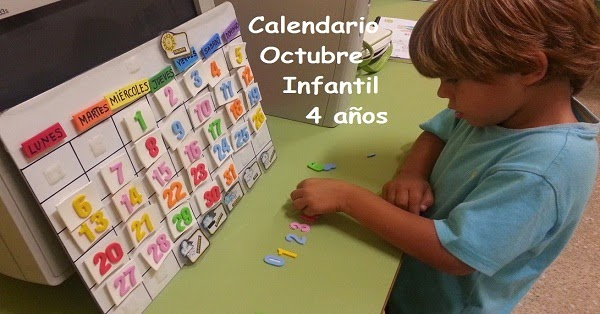 Niveles de la cadena numérica I y II. 
Numeración y cantidad con diferentes grafías y variados recursos.
Subitización primeros números.
Realización de problemas orales con imágenes.
Ordenamiento de patrones.
La recta numérica hasta el 40.
Estimaciones.
Decenas.
Fichas.
[Speaker Notes: ¿Sobre qué es el proyecto ?
Defina el objetivo del proyecto
¿Es similar a otros proyectos anteriores o es nuevo?
Defina el ámbito del proyecto
¿Es un proyecto independiente o está relacionado con otros proyectos?

* Tenga en cuenta que no se necesita esta diapositiva para las reuniones semanales]
PASOS A SEGUIR EN LA SECUENCIACIÓN DE CONTENIDOS EN INFANTIL 5 AÑOS
Niveles de la cadena numérica I ,II,III Y IV. 
Estimaciones. Disposición de los objetos.
Decenas y unidades.
Numeración con regletas y tapones.
Actividades y ejercicios para el dominio de la cadena numérica II y III.
Numeración con apoyo de la recta numérica hasta el 100.
Tabla del 100.
Cálculo y numeración.
Actividades y ejercicios para el dominio de la cadena numérica III y IV.
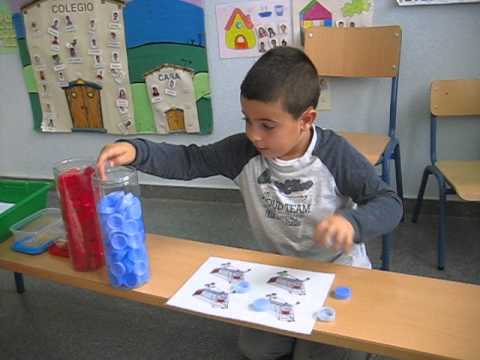 [Speaker Notes: ¿Sobre qué es el proyecto ?
Defina el objetivo del proyecto
¿Es similar a otros proyectos anteriores o es nuevo?
Defina el ámbito del proyecto
¿Es un proyecto independiente o está relacionado con otros proyectos?

* Tenga en cuenta que no se necesita esta diapositiva para las reuniones semanales]
PASOS A SEGUIR EN LA SECUENCIACIÓN DE CONTENIDOS EN  PRIMER CICLO DE PRIMARIA
Niveles de la cadena numérica I ,II,III Y IV. 
Estimaciones. Disposición de los objetos.
Decenas y unidades.
Complementarios del 10.
Operaciones suma y resta.
Actividades y ejercicios para el dominio de la cadena numérica  I, II, III y IV.
Composición y descomposición numérica. Decenas, unidades y centenas.
Complementarios del 10, 20….100.
Operaciones suma y resta.
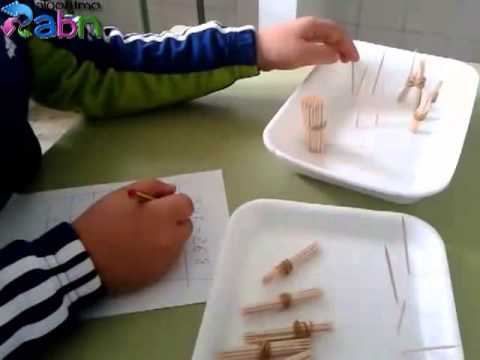 [Speaker Notes: ¿Sobre qué es el proyecto ?
Defina el objetivo del proyecto
¿Es similar a otros proyectos anteriores o es nuevo?
Defina el ámbito del proyecto
¿Es un proyecto independiente o está relacionado con otros proyectos?

* Tenga en cuenta que no se necesita esta diapositiva para las reuniones semanales]
CONTENIDOS COMUNES INFANTIL Y PRIMARIA ABN
[Speaker Notes: ¿Cuáles son las dependencias que afectan a la escala de tiempo, costo y resultado de este proyecto?]
ENLACES DE INTERÉS
http://algoritmosabn.blogspot.com.es/search/label/ABN%20en%20Infantil%20y%20Primaria.
http://www.actiludis.com/
http://abnenserafina.blogspot.com.es/
http://abn.serafinaandrades.es/
http://serafinaandrades.es/colegio/proyectos/proyecto-abn/